Hall-D Online Systems Status
L1 trigger
DAQ
Controls
Counting House Operations
Monitoring
Oct. 8, 2015
David Lawrence   JLab
Power Outage
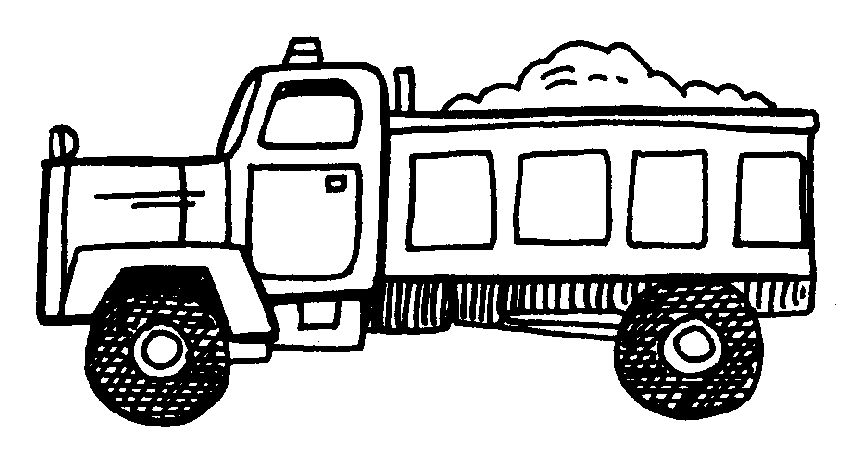 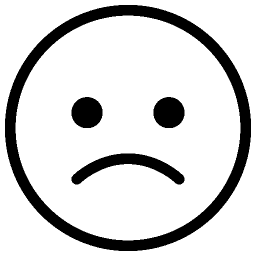 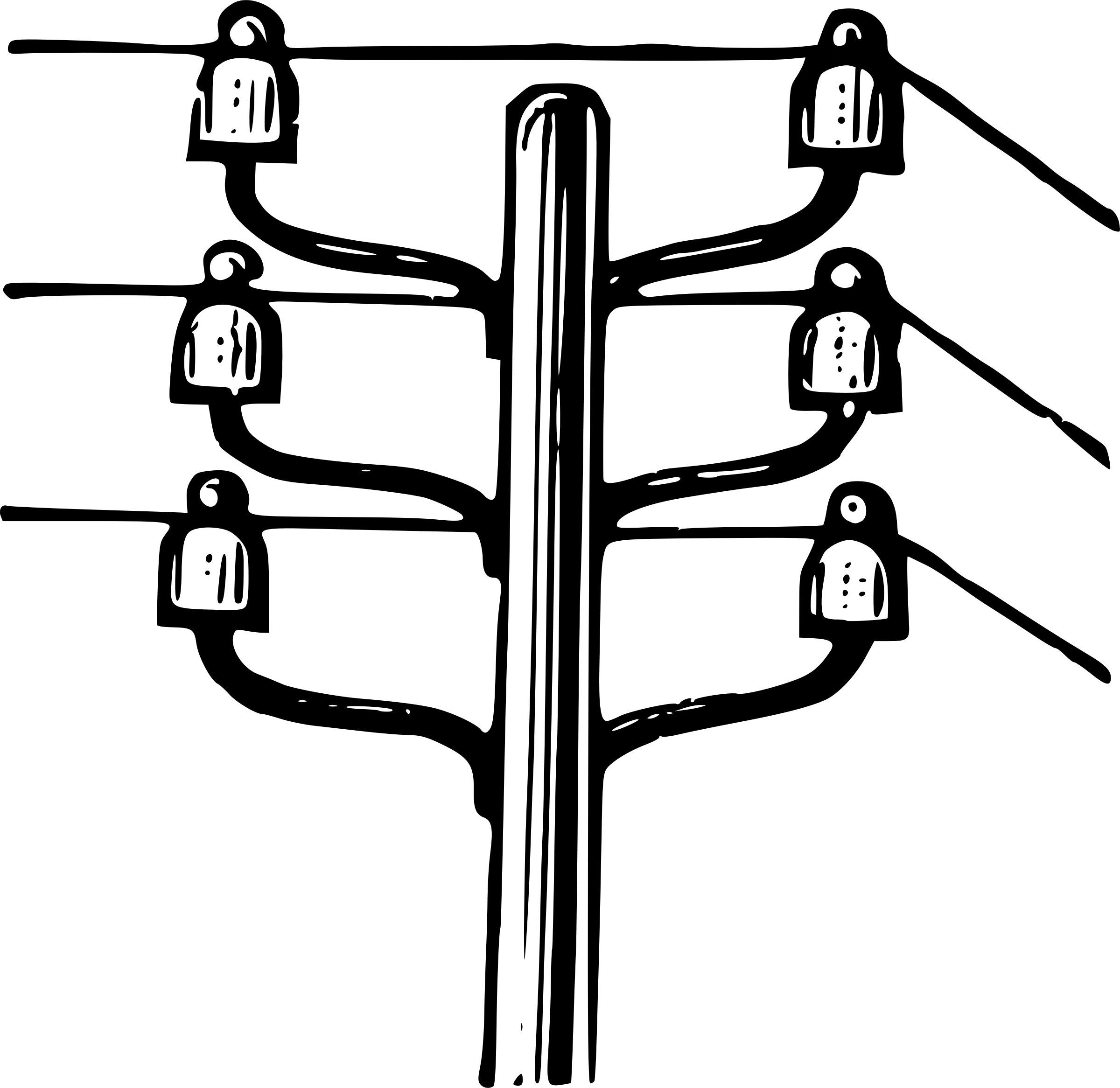 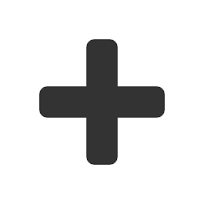 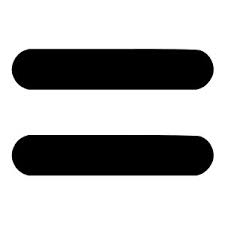 Power to Hall-D (including Counting House) went down unexpectedly on June 15, 2015 for ~4hours
Large UPS powered most computers long enough for us to shut them down cleanly
Always notify Tom Carstens (Hall-D Work Coordinator) or Tech on-call as well as Run Coordinator immediately if such an event occurs again.
Some Desktops found to be plugged into line power rather than UPS (hopefully fixed now)
One computer indicated error when powered up (gluonweb). Motherboard replaced.
Counting House Computers
RHEL7 Upgrade deferred (re-evaluate next summer)
Motivations:
Fix “maximum clients reached” problem
CCDB requires Python 2.7 (argparse) 
Fix spontaneous reboots
Fix rise-up menus in CODA
Default compiler C++11 support
Currently, gluon01, gluon24, and gluon46 have RHEL7 installed. All other have RHEL6.
https://halldweb1.jlab.org/wiki/index.php/HallD_Counting_House_Computer_Systems
Cyber Security
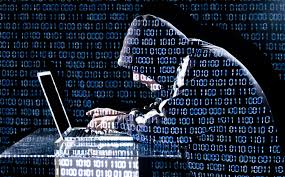 “White Hat” cyber security review in July
SQL injection vulnerability found (Justin fixed)
Passwords posted on whiteboards
Anyone can request a tour
Hall-A breached due to outward facing computer
No Hall-D breach (2-factor authentication)
Hall-D Operations password must now be obtained via word of mouth (contact Run Coordinator if needed)
--- WRITE DOWN WHAT I SAY NOW ---
DB passwords in scripts maintained in publically accessible repositories (subversion, or git)
Weekly scans of webservers, internal and external
Semi-annual scans of entire Hall-D network
First scheduled to happen next week
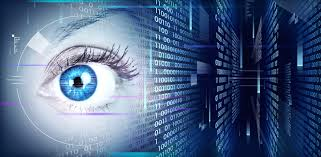 Monitoring Plugins
BCAL_online
CDC_online
DAQ_online
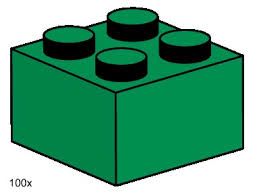 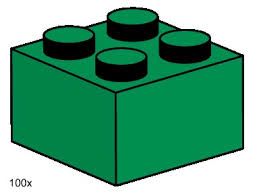 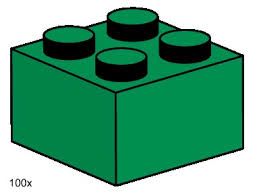 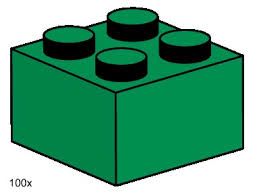 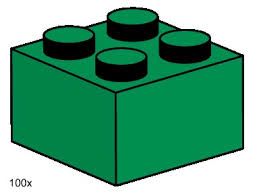 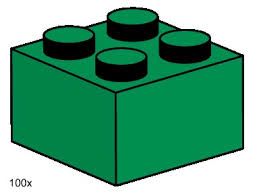 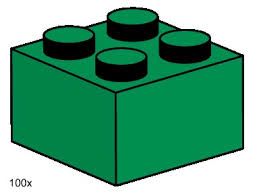 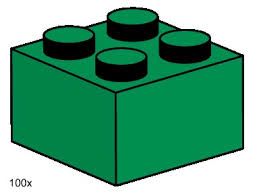 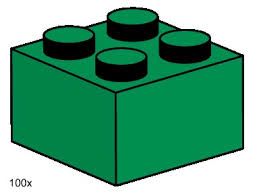 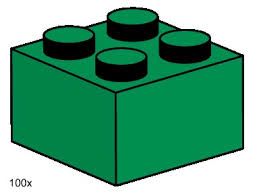 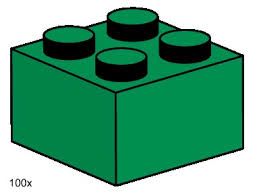 TAGH_online
TAGM_online
FCAL_online
FDC_online
PS_online
ST_online
TOF_online
rootspy
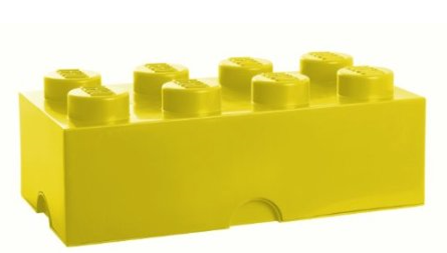 hdmon
Each detector system provides 1 or more plugins (~25 total) that create histograms for monitoring

>20 plugins exist defining XX histograms 

Moved from “Online” subversion repository to sim-recon Git repository
10/2/14
Monitoring Status    --    David Lawrence
5
L3/Event Tagging Infrastructure
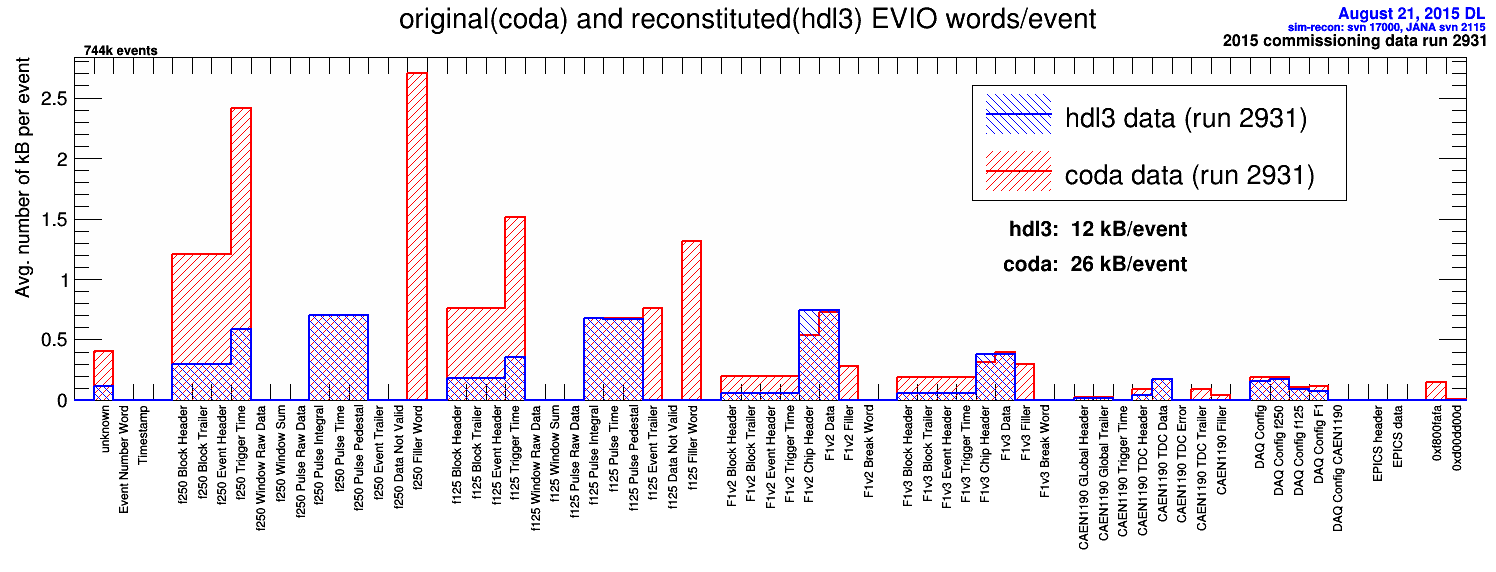 Software written to reconstitute single events in EVIO format for writing to L3
Format is smaller due to dropping unneeded header and filler words
Verification still needed to ensure no information loss
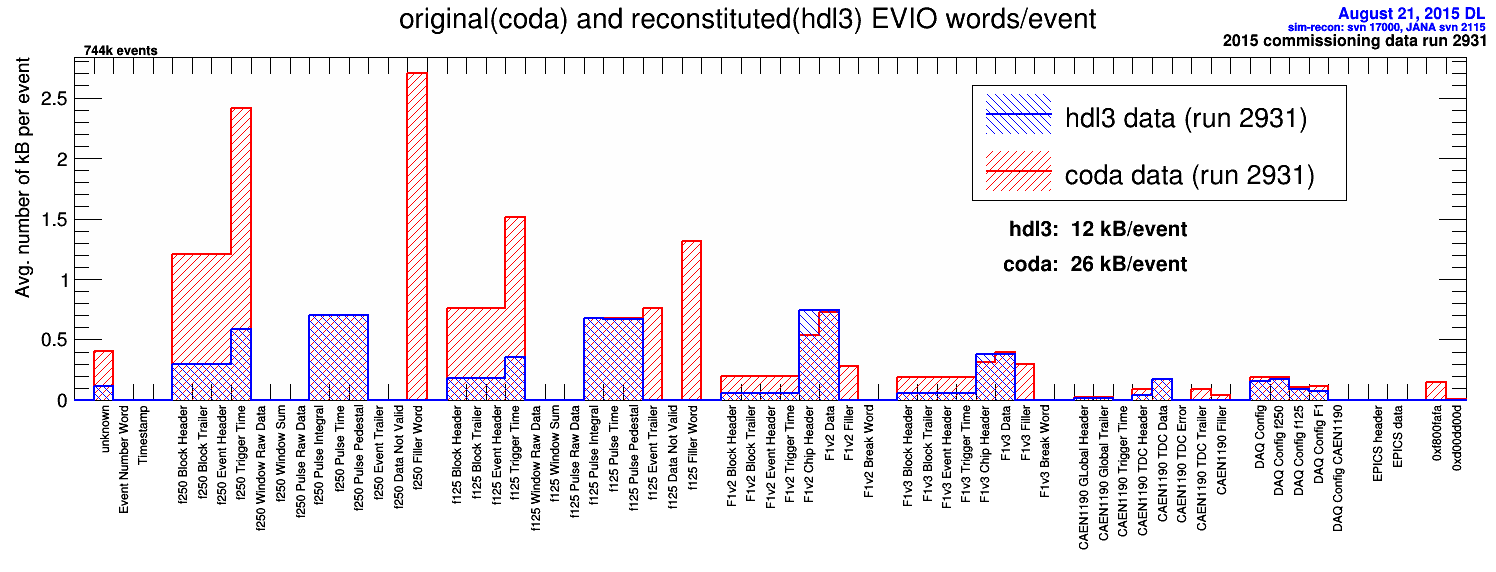 Run:
Beam current:
Radiator:
Solenoid:
2391
100nA
Amorphous
800A
L3/Event Tagging Infrastructure
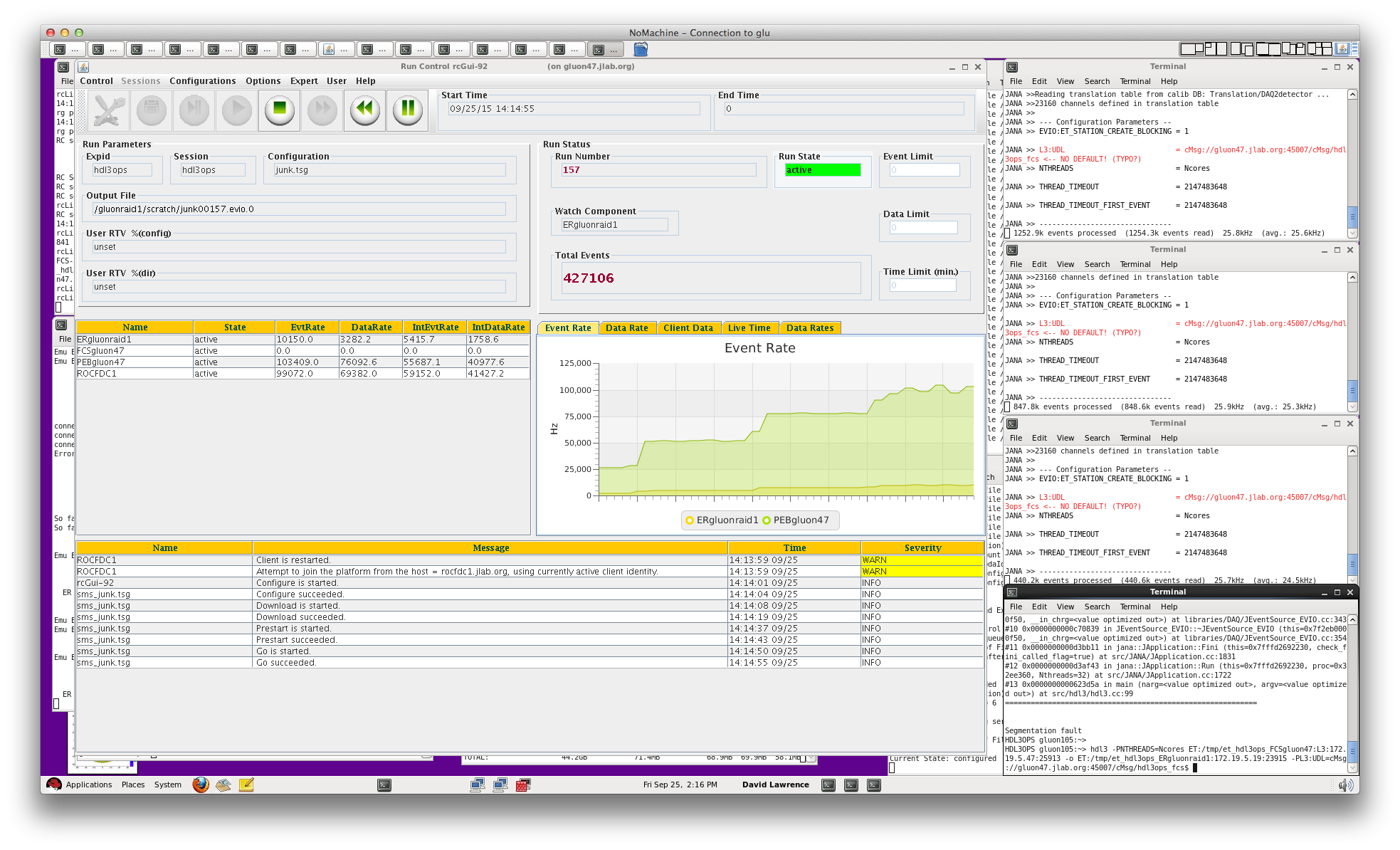 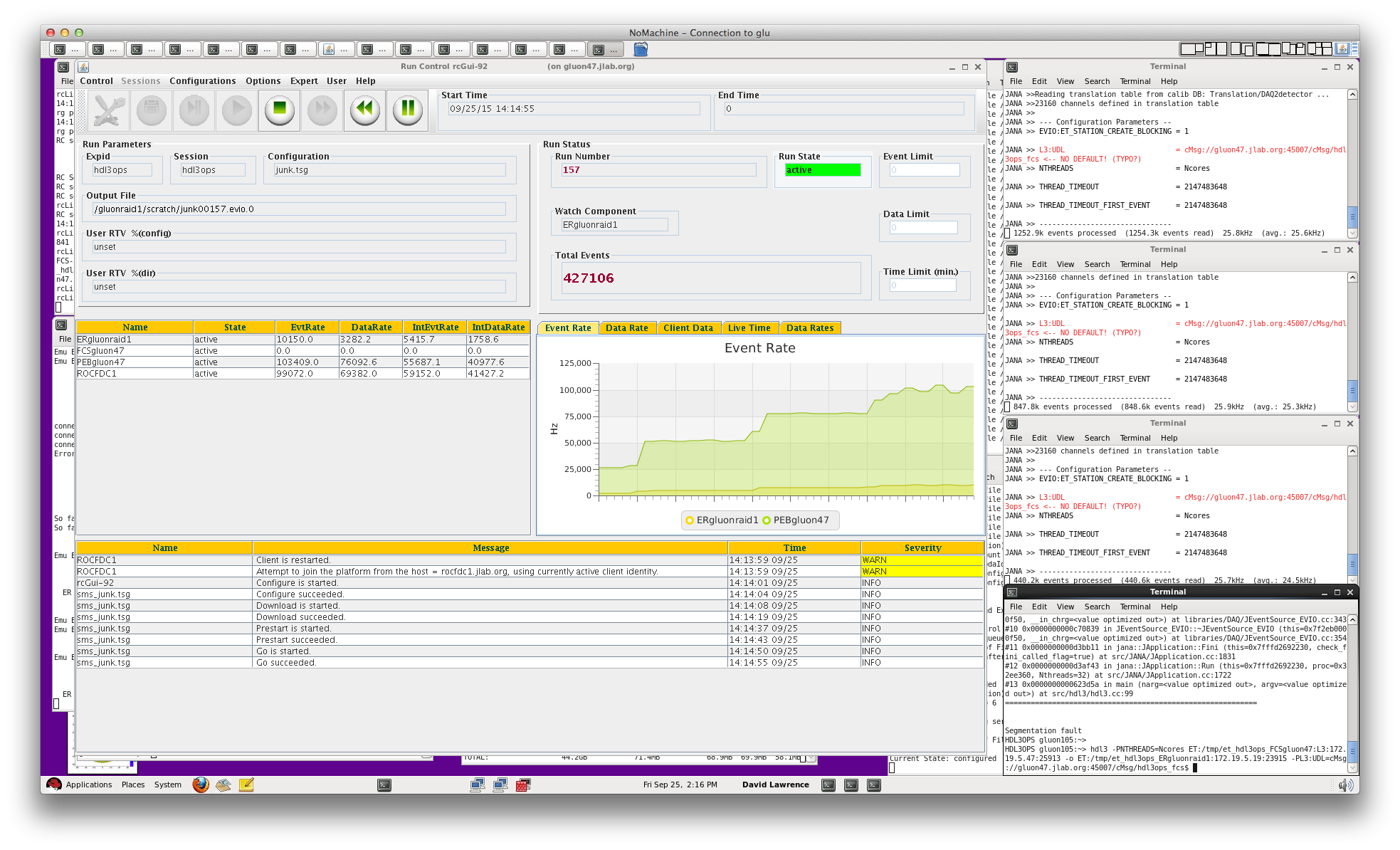 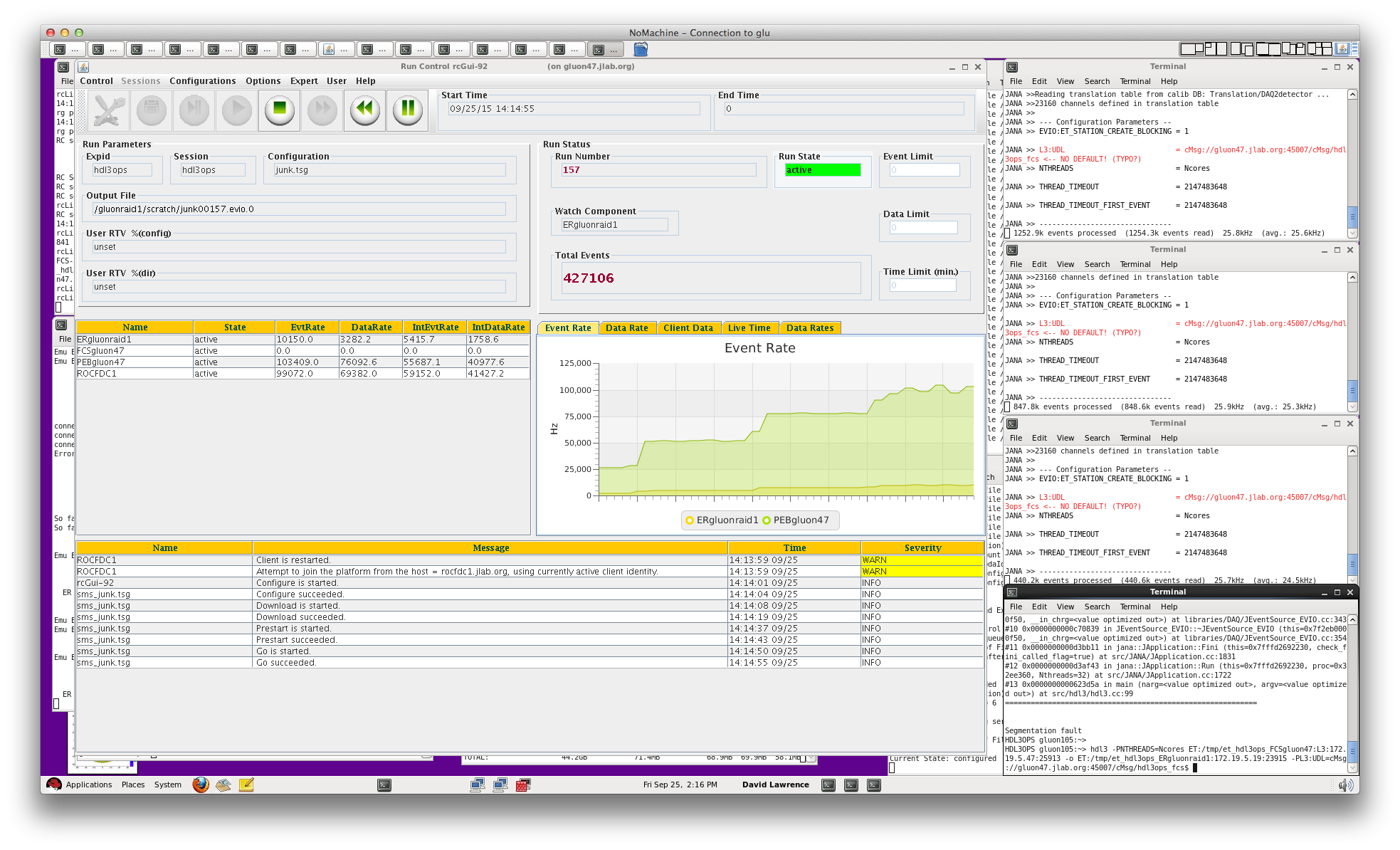 Single ROC (rocFDC1 = TDC)
Self triggering (no TS)
1,2,3, and 4 L3 farm nodes
Orphan Online Projects
Translation Table Maintenance tools
fADC emulation: infrastructure and algorithms
If you have an interest in taking one of these on, please contact davidl@jlab.org